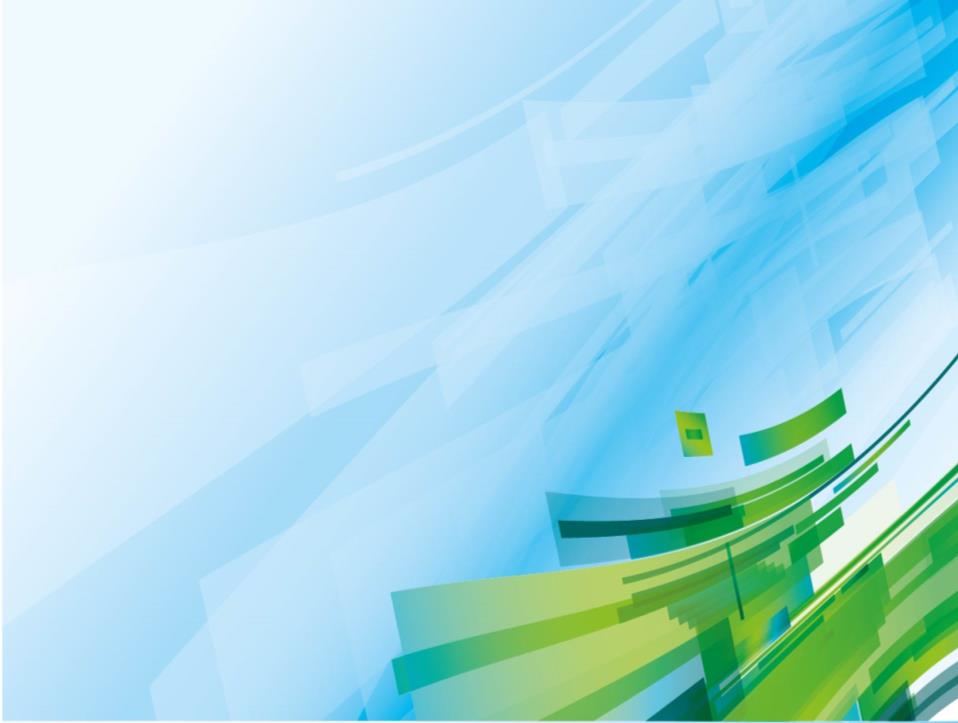 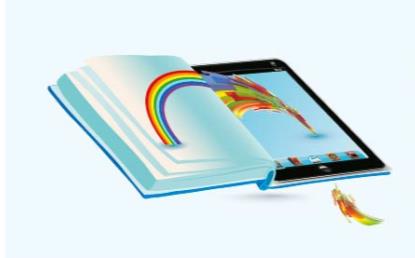 Муниципальный Форум  инноваций
Эффективное управление
как инновационный ресурс образовательной организации:
от идеи до результата
ИВАНОВО 2016
муниципальное бюджетное дошкольное образовательное учреждение «Детский сад №183»
Педагоги и родители – 
  Единомышленников дружная семья,
Потому что цель у нас у всех одна:
«Если не вместе, то кто же
Детям расти поможет?»
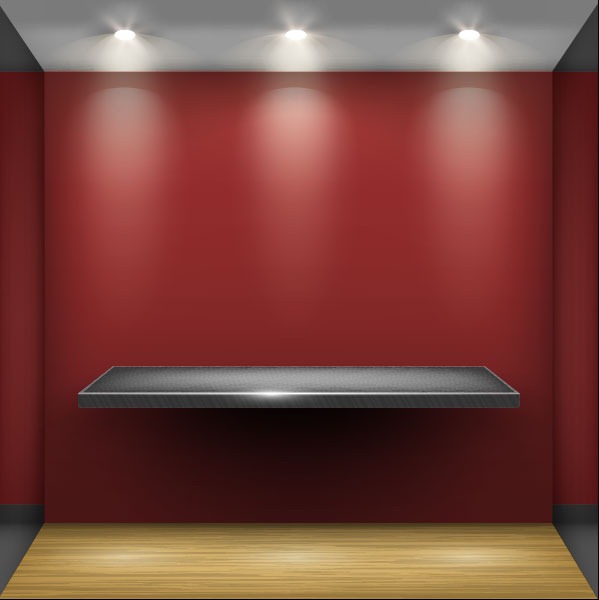 выставка
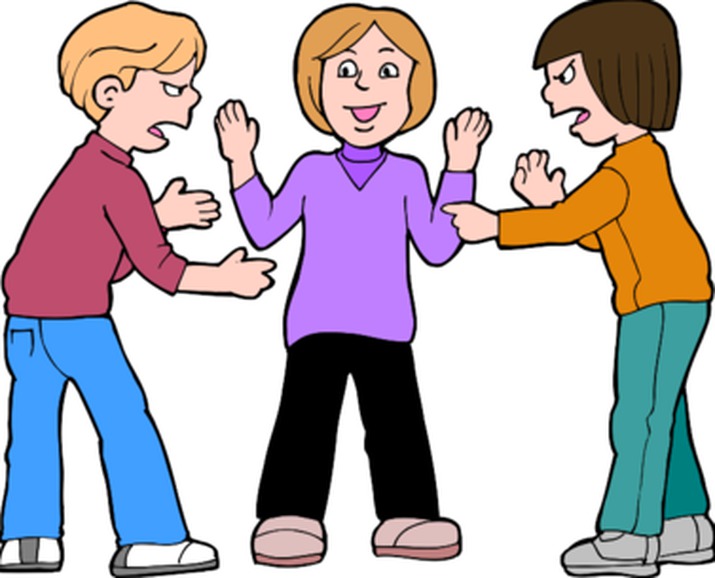 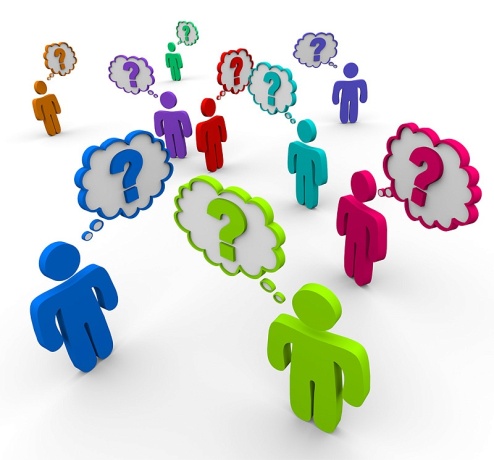 РЕЗУЛЬТАТ
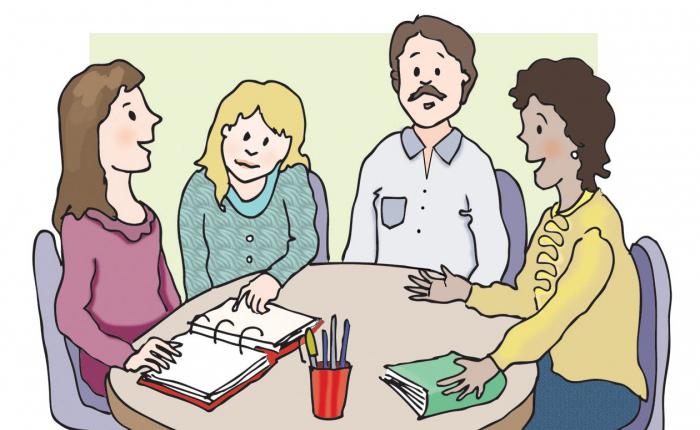 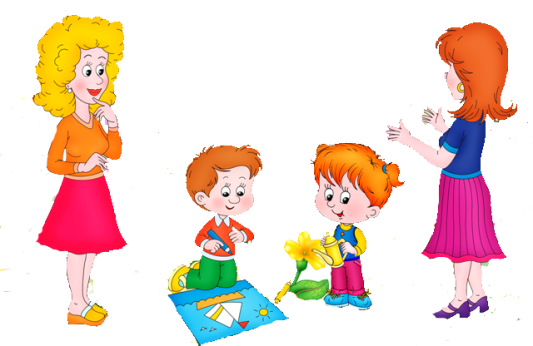 взаимодействие
сотрудничество
единое образовательное пространство
взаимопонимание